Geospatial Metadata, Standards and InfrastructurePractical Session
GIS for Spatial Planning
Training for Ministry of Transport
Mozambique

Maputo, Mozambique
2-13 July 2018
GeoInformation Systmes Section (GISS)
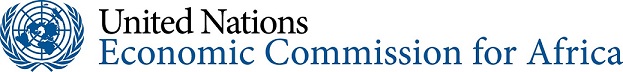 Viewing metadata
An ArcGIS item's metadata can be viewed in the Description tab.
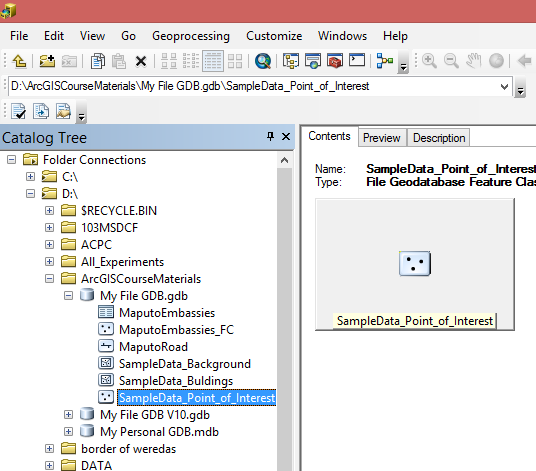 In ArcCatalog click on SampleData_Point_of_Interest feature class in Catalog Tree > Select the Description tab.
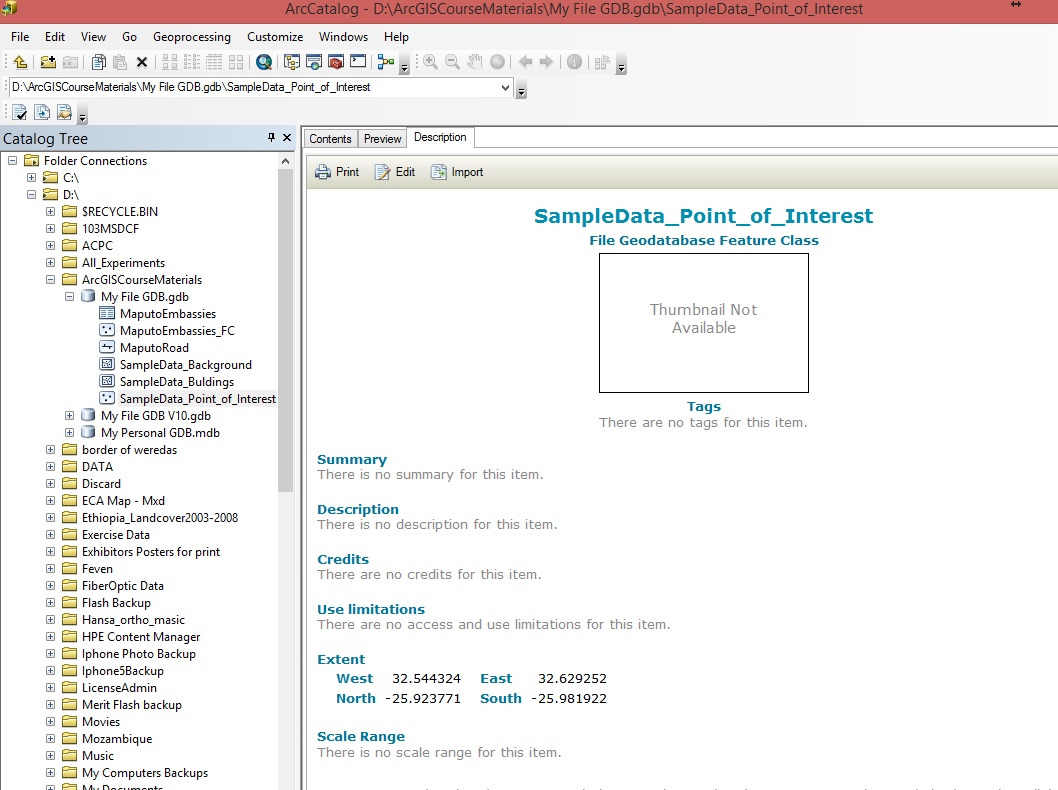 Choosing a metadata style
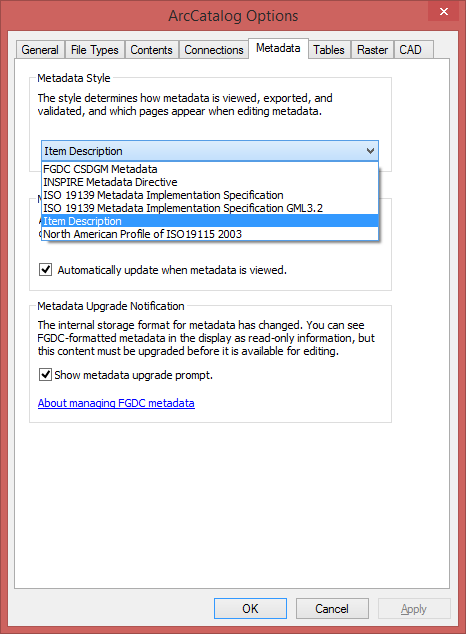 Select Item Description for a Metadata Style.
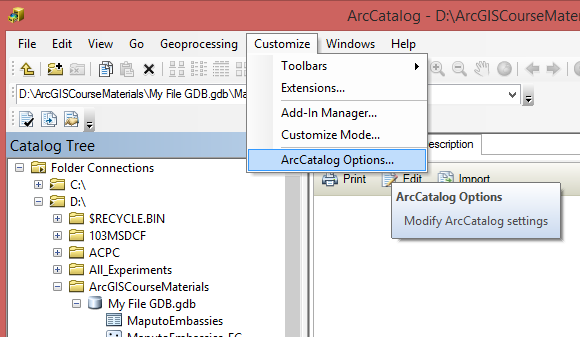 Editing metadata
After viewing an item's metadata, you can start editing it if you have permission to do so—you'll see the Edit button in the Description tab.
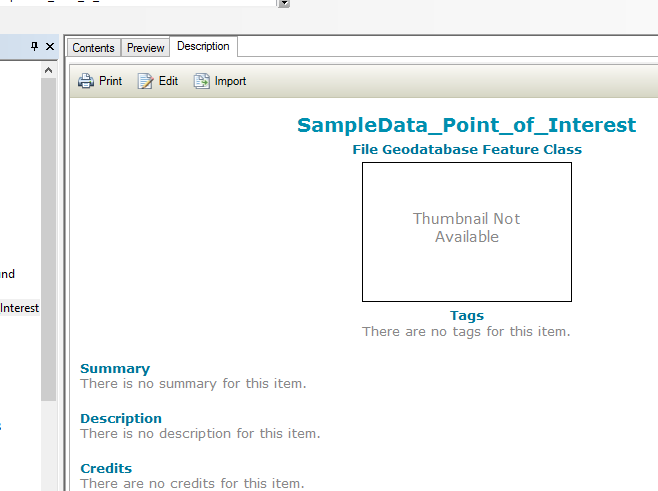 Click Edit.
Editing metadata
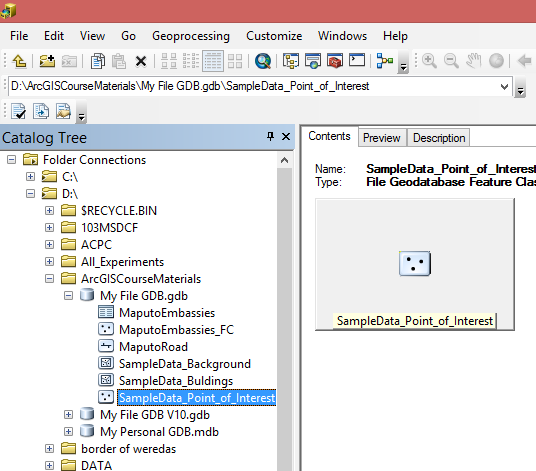 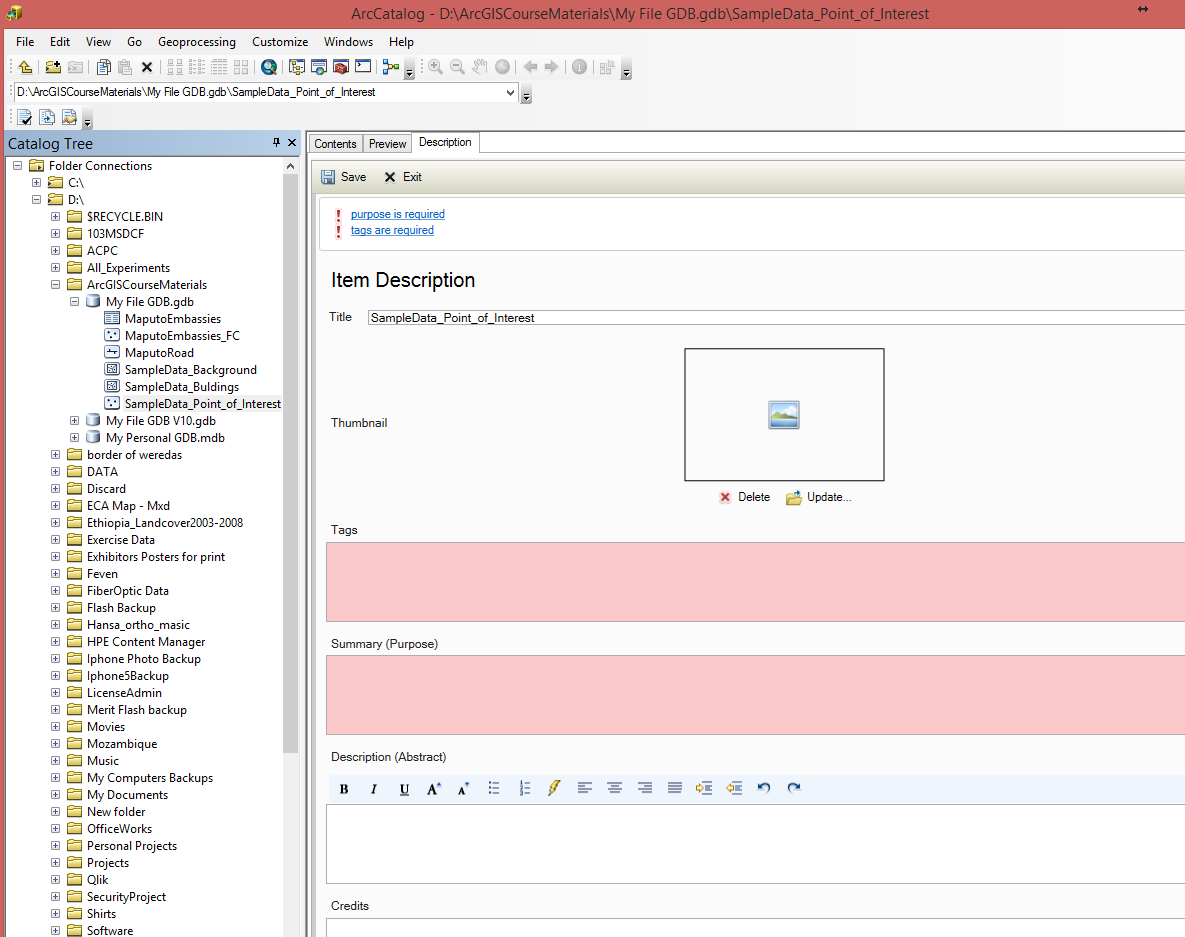 Fill in all information.
Editing metadata
Adding thumbnail image.
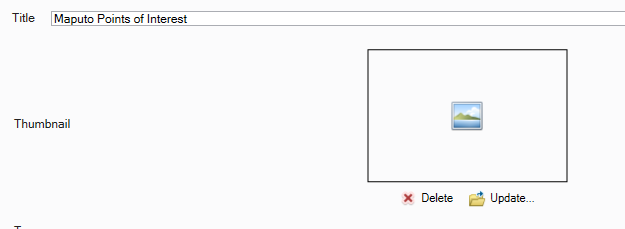 Click on Update button.
Browse to D:\Exercise Data\POI_thumbnail.jpg
Click Open.
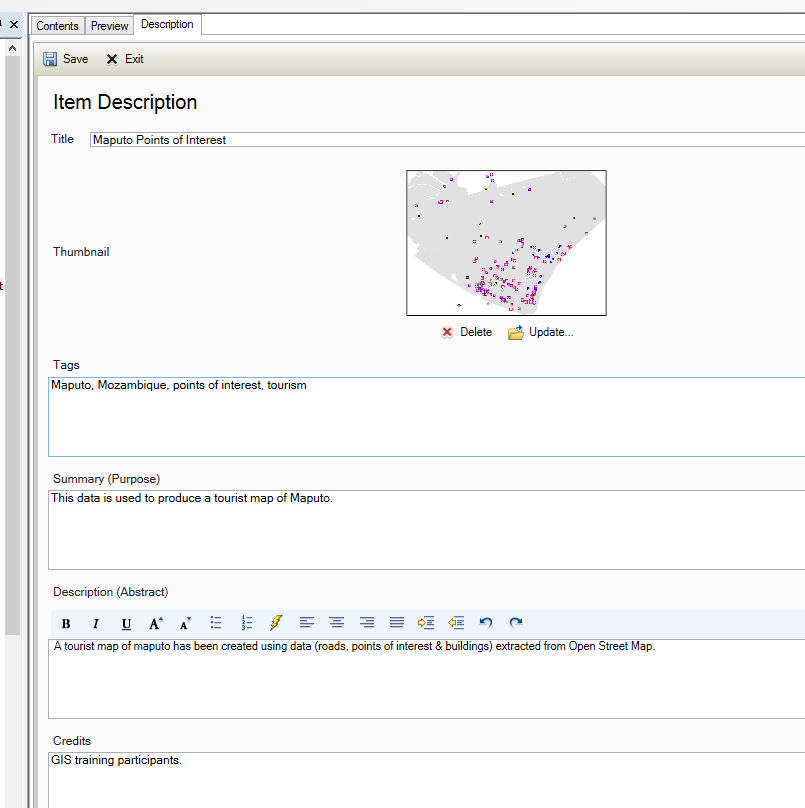 Click Save.
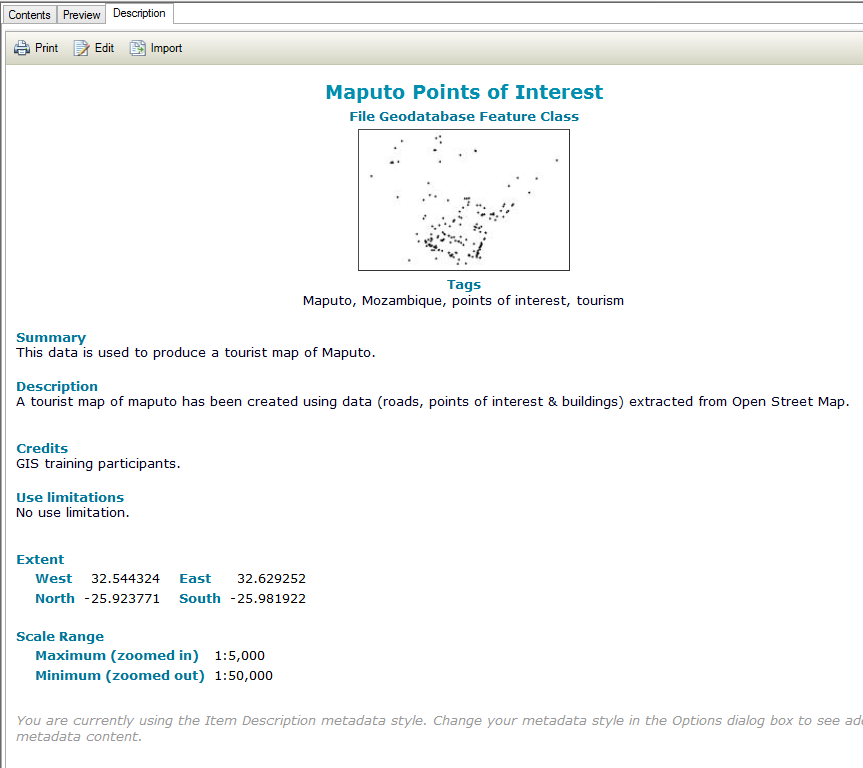 Creating standard-compliant metadata
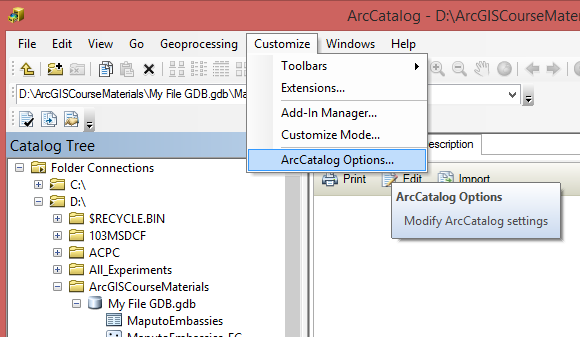 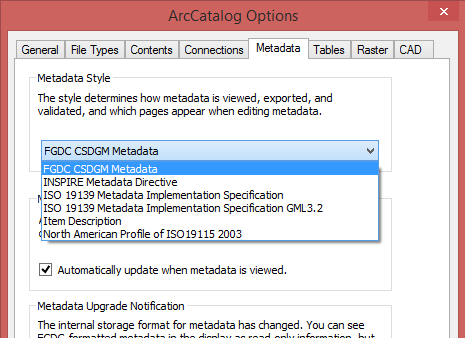 Creating standard-compliant metadata
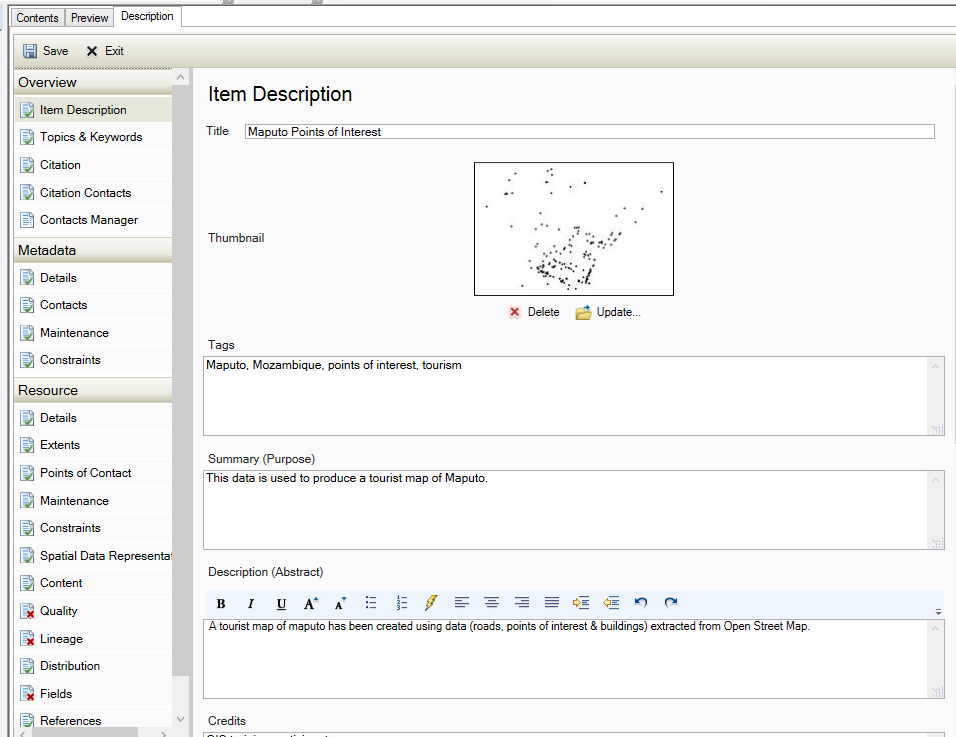 Exporting metadata
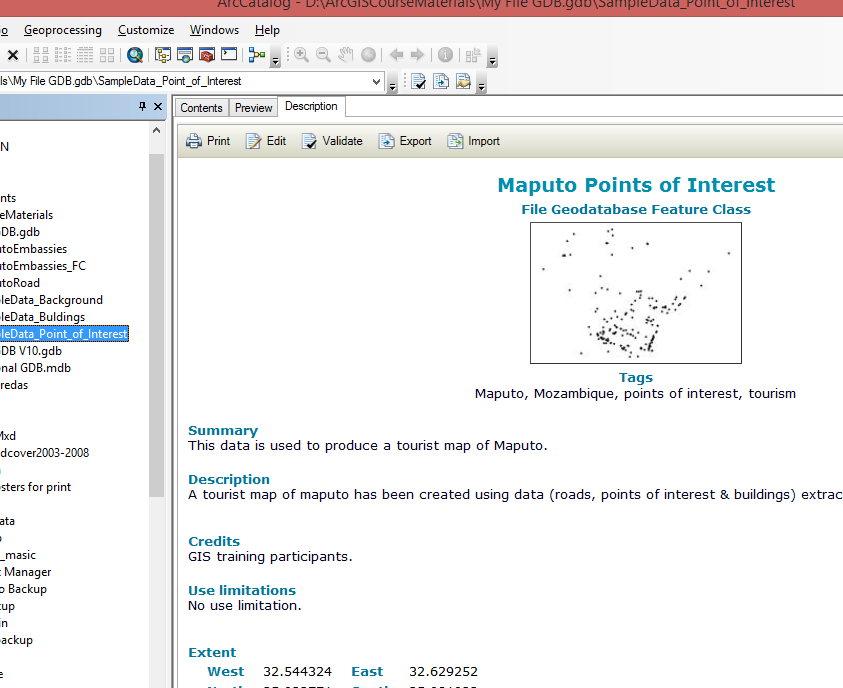 Click on Export button.
Exporting metadata
Select Translator file which is provided with ArcGIS for Desktop can be found in the <ArcGIS Installation Location>\Metadata\Translator folder.
Select Output File location.
Click OK.
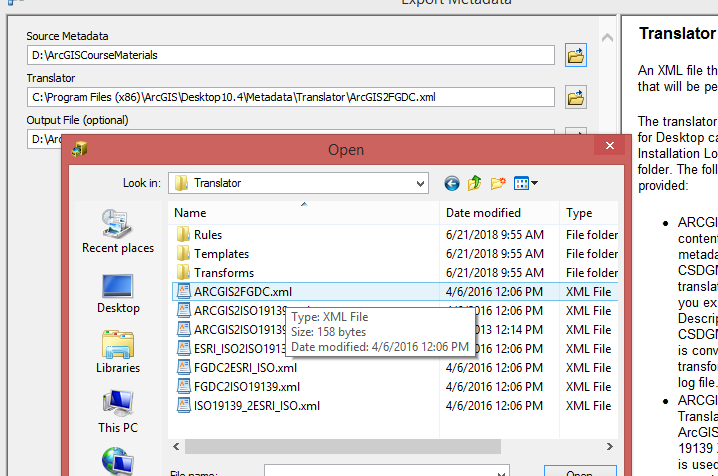 Printing metadata
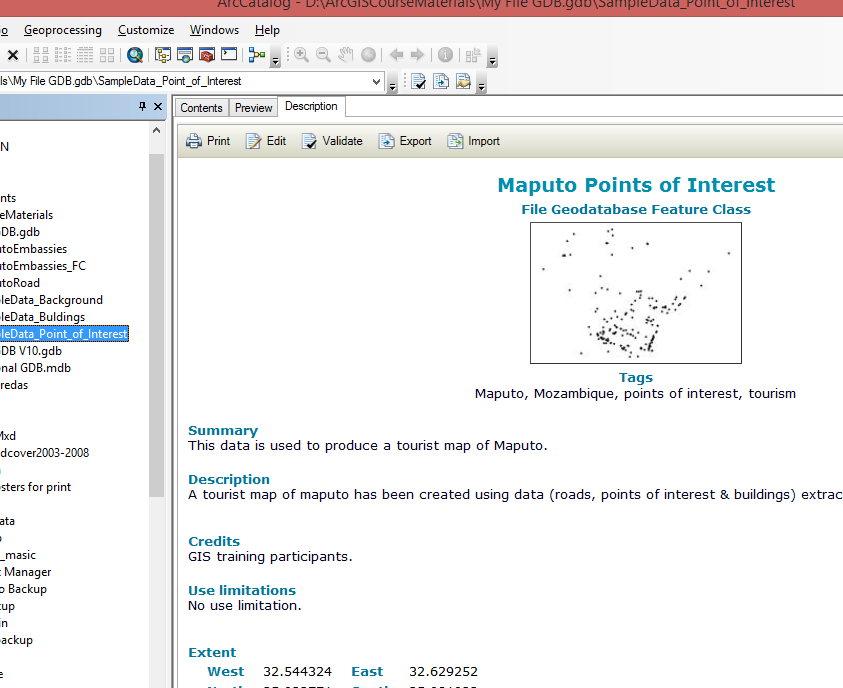 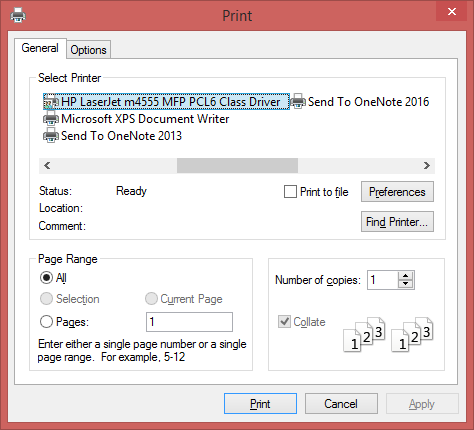 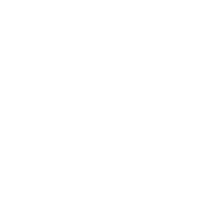 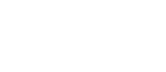 THANK YOU!